西教寺 参道・大師殿周辺 拝観料500円必要
北
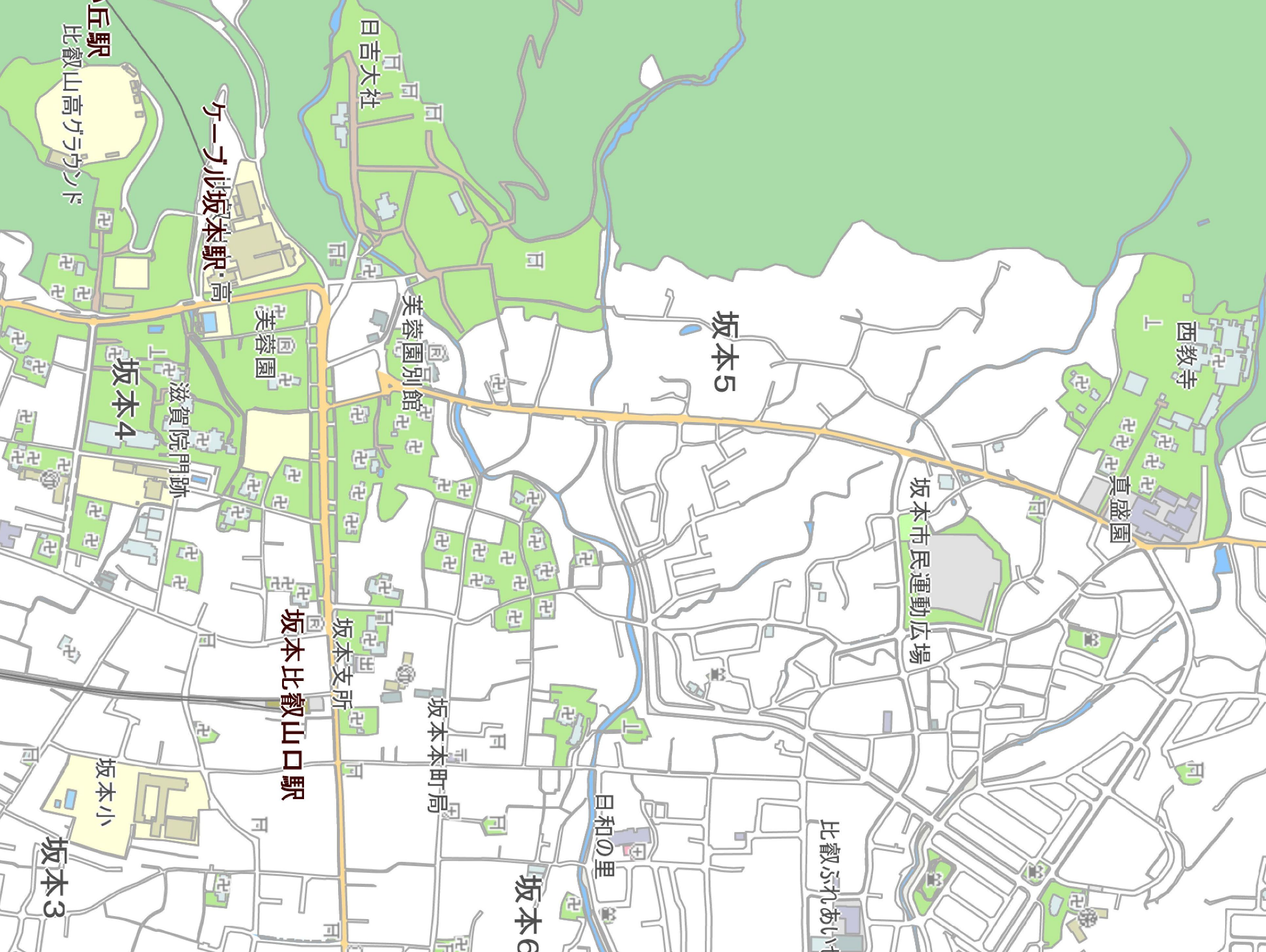 泰門庵　枝垂れ桜（道から見るだけ）
Ⓐ　地点から
1100m 19分
桜スポット
ご紹介した場所以外にも桜の咲いている場所は多くあります。
食事処
基本予約なしでも入れるお店です。JR駅方面には他にも数軒あります。
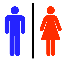 太閤桜　枝垂れ桜（道から見るだけ）
公園
日吉馬場　道路両側に桜が並ぶ
日吉そば
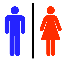 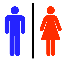 Ⓐ
芙蓉園本館
（和食）
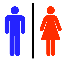 大杉茶屋
（そば）
日吉東照宮　桜＋びわ湖の景観
末廣
(麺・丼）
坂本比叡山口駅から
500m 8分
鶴㐂そば
滋賀院門跡　
勅使門の前付近